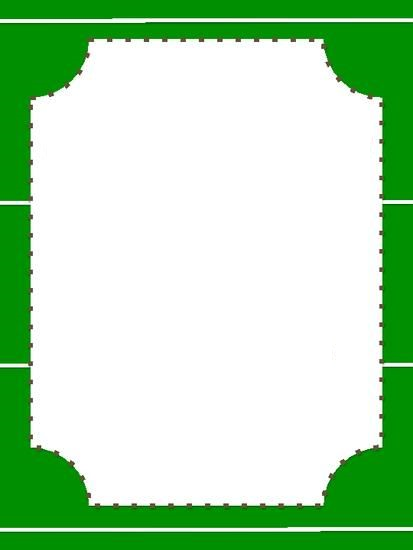 ΑΝΑΚΥΚΛΩΣΗΜόνο χαρτί, γυαλί,μέταλλο και πλαστικό ρίχνουμε μέσα στη σακούλα αυτήν εδώ!
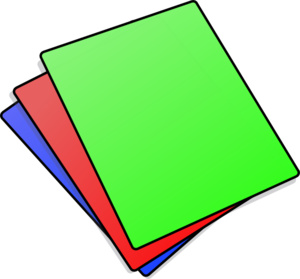 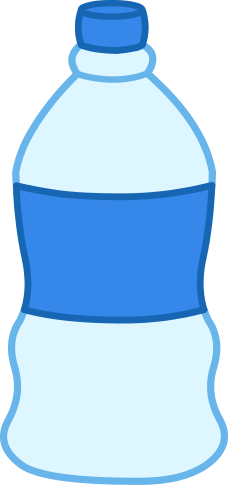 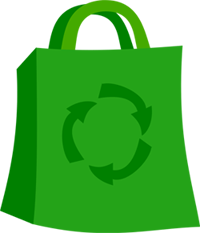 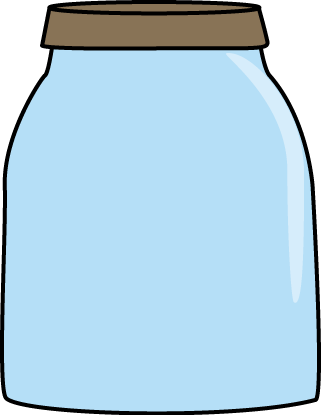 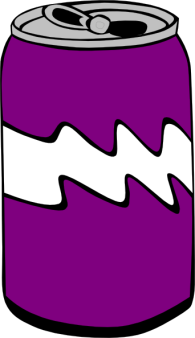